Лекційне заняття на тему:
“Теоретико-методологічні засади політичного управління”
Підготувала студентка 1 курсу магістратури
Групи 8.0522
Фоменко Діана Ігорівна
План заняття
1. Політичне управління: сутність, зміст, його інститути, форми.
2. Концептуалізація механізмів політичного управління в сучасному науковому дискурсі.
3. Політизація державного управління.
4. Співвідношення політичного та державного управління.
5. Спільні та відмінні риси між політичним та державним управлінням.
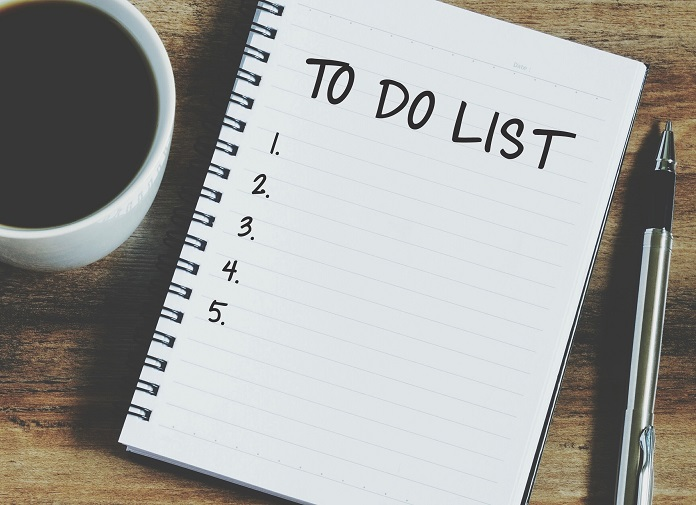 1. Політичне управління: сутність, зміст, його інститути, форми
Політичне управління — це вид суспільного управління, що здійснюється органами, які вибрані народом або організацією і приймають політичні рішення в сфері реалізації стратегічних суспільних завдань, функціонування і розвитку політичних, правових соціально-економічних та культурних інститутів. Політичне управління здійснюється на рівні державних органів, регіональних структур влади та органів місцевого самоврядування, партій, груп тиску, політичних лідерів, засобів масової інформації тощо.
Найбільш розвинений політичний механізм управління в умовах демократичної політичної системи. В узагальненому вигляді, на думку багатьох дослідників, основними суб’єктами політичного управління в демократичному суспільстві виступають:
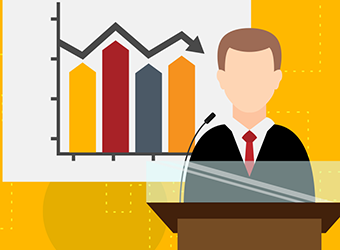 – Народні маси. Вони є як суб’єктом, так і об’єктом політичного управління. Громадяни беруть участь у політиці безпосередньо і опосередковано. Масовими формами прямої участі є вибори, референдуми, звернення громадян, страйки та інші легітимні і нелегітимні форми народного волевиявлення. Прямий вплив на політичні процеси надає громадська думка. Формою непрямого участі громадян є їх участь у формуванні представницьких органів влади. Вибрані населенням представники, насамперед депутати, виступають як посередники між громадянами і управлінськими структурами;
– Державні органи, а також система місцевого самоврядування;
– Безпосередньо не займаються політичним управлінням, але активно беруть участь у ньому політичні партії, громадські організації та рухи, засоби масової інформації, спілки, які представляють інтереси всіх основних верств і груп суспільства;
– Організації, офіційно не пов’язані з процесом політичного управління, але які надають на нього істотний вплив, у тому числі армія, церква, підприємницькі структури.
Політичні інститути поділяються на інститути влади та інститути участі. До перших належать інститути, що здійснюють державну владу на різному ієрархічному рівні, до других – інститути участі, структури громадянського суспільства. Сукупність політичних інститутів складають політичну систему суспільства, що представляє собою певну цілісність, органічну взаємодію суб’єктів політики, інших елементів політичної дійсності.
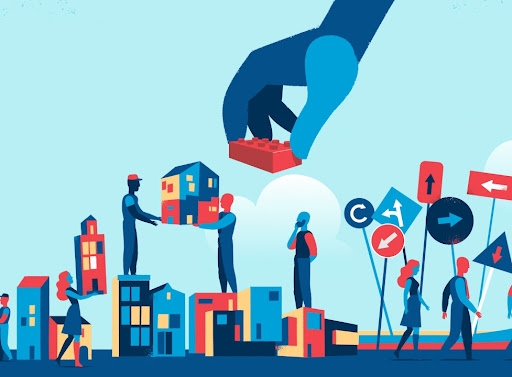 Зміст
Політичне управління може бути здійснене різними рівнями держави, від місцевого до національного. Органи політичного управління включають законодавчу владу, виконавчу владу та судову владу.
Законодавча влада приймає закони та регулює діяльність виконавчої влади. Виконавча влада реалізує політику держави та забезпечує її виконання, а судова влада вирішує спори та конфлікти, що виникають у процесі державного управління.
Політичне управління також включає у себе взаємодію з громадськістю та різними інститутами суспільства, такими як бізнес, НПО та ЗМІ. Ці взаємодії можуть впливати на формування політик та прийняття рішень.
Основною метою політичного управління є забезпечення ефективного та стабільного функціонування держави, задоволення потреб населення та забезпечення їхнього благополуччя.
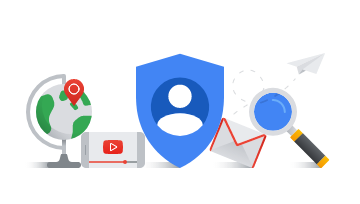 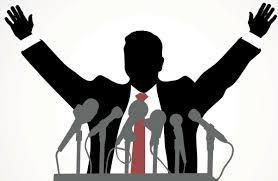 Інститути
Політичне управління включає в себе різні інститути, які забезпечують реалізацію державної політики та функціонування державних органів. Основні інститути політичного управління включають:
Законодавчу владу: це органи державної влади, які відповідають за створення та ухвалення законів, що регулюють життя суспільства. Законодавча влада зазвичай складається з парламенту або конгресу.
Виконавчу владу: це органи державної влади, які забезпечують виконання законів та реалізацію державної політики. До складу виконавчої влади входять уряд, президент та міністерства.
Судову владу: це органи державної влади, які вирішують правові спори та конфлікти, що виникають у процесі державного управління. До складу судової влади входять суди та прокуратура.
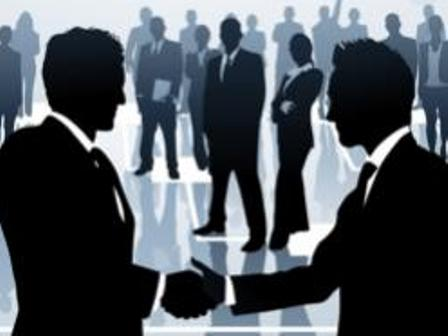 Виборчу систему: це механізми, які використовуються для визначення та обрання представників державних органів. Виборча система зазвичай включає в себе виборчі комісії, законодавчі акти щодо виборів та процедури голосування.
Громадськість та ЗМІ: це інститути, які впливають на формування державної політики та прийняття рішень. Громадськість та ЗМІ забезпечують широкий доступ до інформації та можуть виступати як критики або підтримувати державну політику.
Бюрократичну систему: це інститут, який забезпечує функціонування державних органів та реалізацію державної влади.
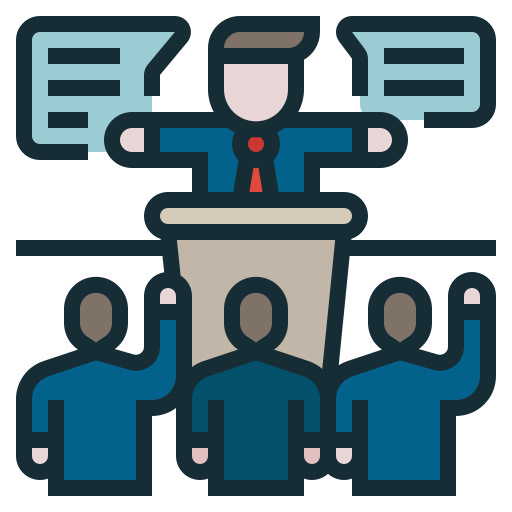 Форми
Політичне управління може приймати різні форми в залежності від організації політичної влади та взаємодії між різними інститутами політичного управління. Основні форми політичного управління включають:
Монократія: це форма політичного управління, де влада належить одній особі. Ця форма управління є найбільш авторитарною та несправедливою, оскільки влада концентрується в руках однієї людини, що призводить до обмеження свобод та прав громадян.
Монархія: це форма політичного управління, де влада належить монарху. Влада монарха може бути обмеженою конституційними нормами, як у Великій Британії, або необмеженою, як у Саудівській Аравії.
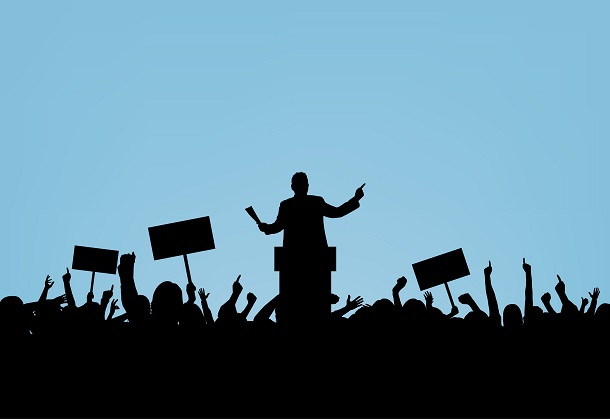 Демократія: це форма політичного управління, де влада належить народу. У демократії громадяни мають право обирати своїх представників, які приймають рішення від імені народу. Демократія є більш прозорою та справедливою формою управління, оскільки влада знаходиться в руках громадян.
Олігархія: це форма політичного управління, де влада належить невеликій групі людей. Олігархія може бути фінансовою, політичною або військовою, іноді ці групи можуть контролювати державні інститути та використовувати їх для своїх власних інтересів.
Тоталітаризм: це форма політичного управління, де держава має повний контроль над життям громадян.
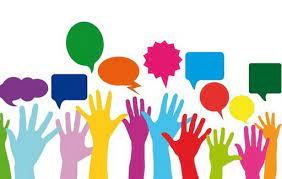 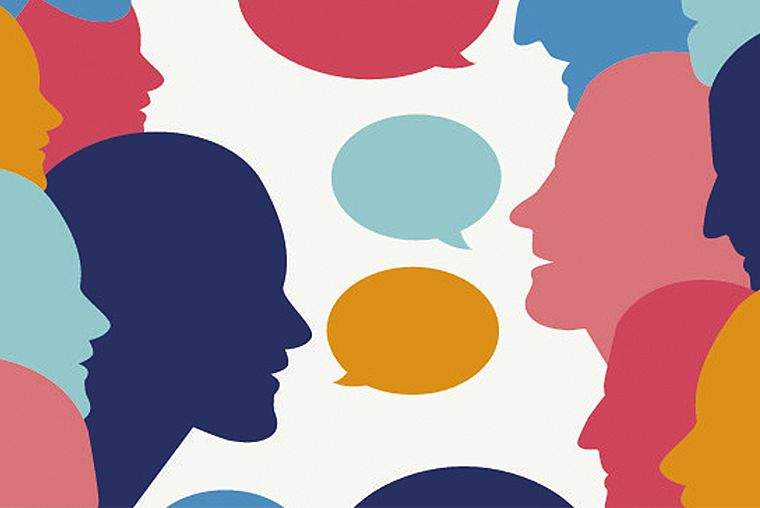 2. Концептуалізація механізмів політичного управління в сучасному науковому дискурсі
Сучасний науковий дискурс про політичне управління орієнтується на концептуалізацію механізмів, що визначають взаємодію між інститутами політичного управління та політичної влади в цілому. Дослідження у цій галузі відображають різноманітні підходи та теорії, які визначають різні механізми політичного управління.
Одним з підходів до концептуалізації механізмів політичного управління є підхід системного аналізу, який розглядає політичне управління як систему, що складається з різних компонентів та взаємодіє з зовнішнім середовищем. Цей підхід дозволяє досліджувати механізми взаємодії між компонентами системи та визначати, як вони впливають на функціонування системи в цілому.
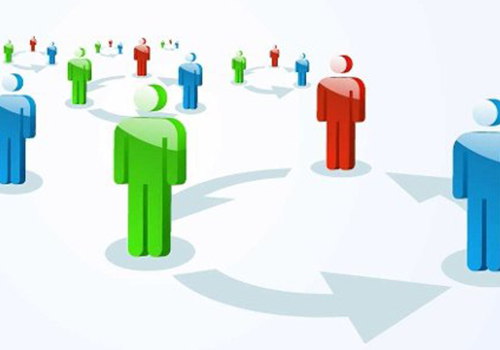 Інший підхід до концептуалізації механізмів політичного управління полягає у використанні ідеї влади як процесу, а не як стану. Цей підхід зосереджений на дослідженні процесів взаємодії між різними інститутами та групами влади та їхніх взаємовідносинах з громадськістю. Він зазначає, що влада не є статичним поняттям, а є процесом взаємодії та переговорів між різними суб'єктами.
Інші підходи до концептуалізації механізмів політичного управління можуть включати різні теорії, такі як теорія регулювання, теорія соціальних мереж та теорія управління.
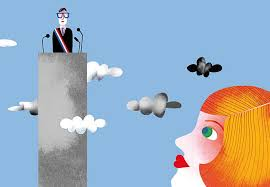 3. Політизація державного управління
Політизація державного управління - це процес, коли влада, яка має політичну приналежність, використовує свої повноваження, щоб забезпечити свої політичні інтереси через державні інститути та державні органи управління. Це може відбуватися шляхом зміни керівництва державних органів, накладання політичного впливу на процеси державного управління, включення політичних заяв в державні програми та стратегії, використання державних ресурсів для підтримки політичної партії або кандидата.
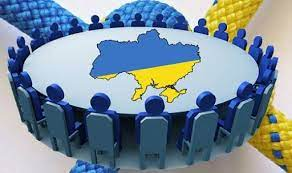 Політизація державного управління може вплинути на ефективність роботи державних органів та інститутів, а також на довіру громадськості до держави. Це може також призвести до корупції, відмивання грошей та інших форм злочинності, які можуть пошкодити економіку та суспільство в цілому.
Деякі експерти вважають, що політизація державного управління не може бути повністю уникнута, оскільки будь-яка влада має свої інтереси та прагне забезпечити своє виживання та процвітання. Однак, можна вживати заходів для зменшення впливу політичної боротьби на державні органи та інститути управління, такі як забезпечення незалежності суду, підвищення транспарентності процесів державного управління та встановлення чітких процедур для зміни керівництва державними органами.
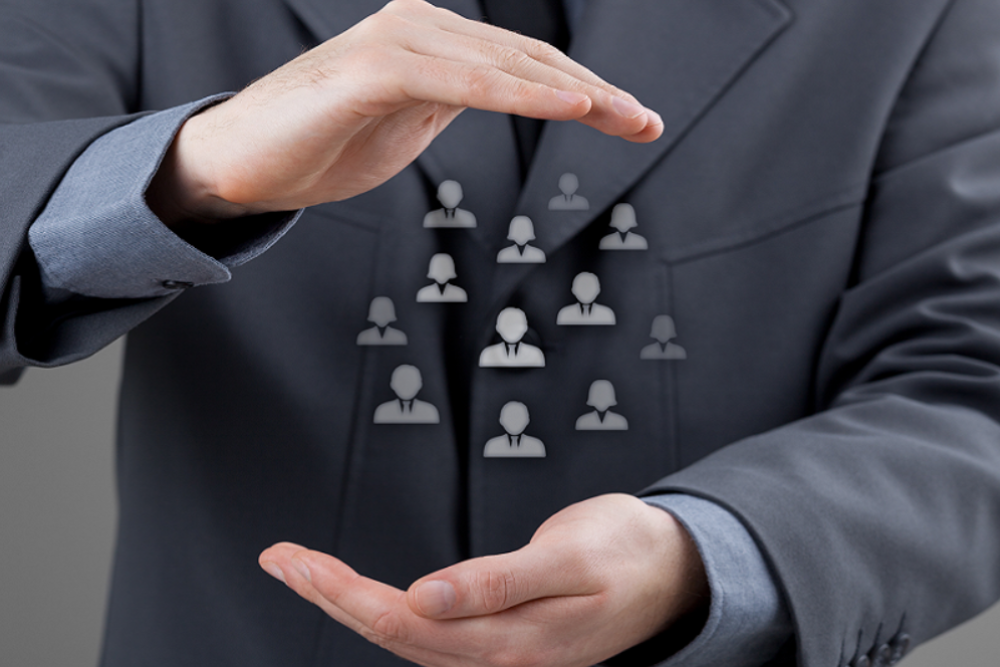 Дірк Краан, експерт Міжнародного валютного фонду та Організації економічного співробітництва і розвитку (ОЕСР), професор економіки Дірк Краан – людина, яка не з третіх вуст знає проблеми державного сектору в країнах колишнього соцтабору. Свого часу він проводив, зокрема, аналіз бюджетів держав Центрально-Східної та Південно-Східної Європи. У своїх дослідженнях фахівець також оцінює останні тренди реформування публічного менеджменту в розвинутих країнах світу. Міркуваннями про те, як покращити загрузлий у корупції вітчизняний державний апарат, учений поділився під час київської лекції, організованої посольствами Швейцарії та Нідерландів спільно з журналом «Український тиждень». Він вважає, що політизація державного управління шкодить розвиткові України.
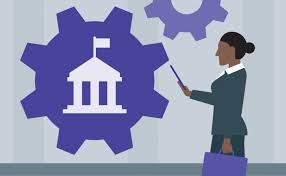 “Політизація державного управління й службовців шкодить розвиткові України, яка потребує стабільності”.
Управлінські реформи в Україні, на мою думку, не припинились із приходом до влади Адміністрації Януковича, і нині ваша країна має потужний стимул відповідати європейським стандартам у цій сфері. Усі країни Центрально-Східної та Південно-Східної Європи, які прагнули приєднатися до ЄС або дістати кандидатство на членство, мали конкретну мотивацію до проведення реформ. Зокрема, це добре спрацювало в Хорватії, Словенії, країнах Балтії та Вишеградської четвірки, які вже входять до ЄС. Ці стимули сьогодні важливі для таких держав, як Молдова, Україна, Македонія, Чорногорія, Сербія, Боснія і Герцеговина, і вони в кінцевому рахунку приведуть до асоціації з Євросоюзом.
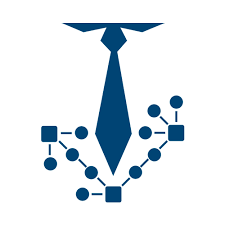 Рівень політизації державного управління в Україні є гранично високим. Наскільки це впливає на ефективність і якість адміністрування? (його спитали)
Це проблема не лише України, вона стосується всього регіону Східної Європи, де є давня традиція проводити масові звільнення державних службовців, щойно приходить нова влада. Ця звичка отруює атмосферу в усьому урядовому апараті. Тому високопосадовці беруть до уваги тільки політичні бажання своїх господарів, тоді як їхня компетенція – ухвалювати об’єктивні рішення на підставі наявної інформації. Звичайно, політики можуть попросити в них якихось альтернативних ідей, що відповідали б їхнім політичним уподобанням, хоча чинити так не зобов’язані.
У цій сфері помітний певний прогрес, зокрема у Словенії та Хорватії. Однак у решті країн регіону практика звільнень держслужбовців із приходом нової влади ще жива. Кілька тижнів тому я спілкувався з колишнім директором лікарні в Албанії, якого звільнили наступного дня після приходу нового уряду. Звільнення зачепило 40 очільників медзакладів по всій країні. Це просто нонсенс!
Я вважаю, що політизація державного управління та службовців негативно впливає на розвиток України, яка потребує стабільності. Управлінці повинні бути захищені від політичного впливу.
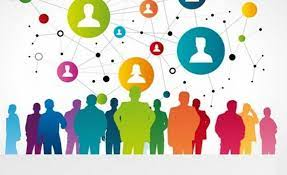 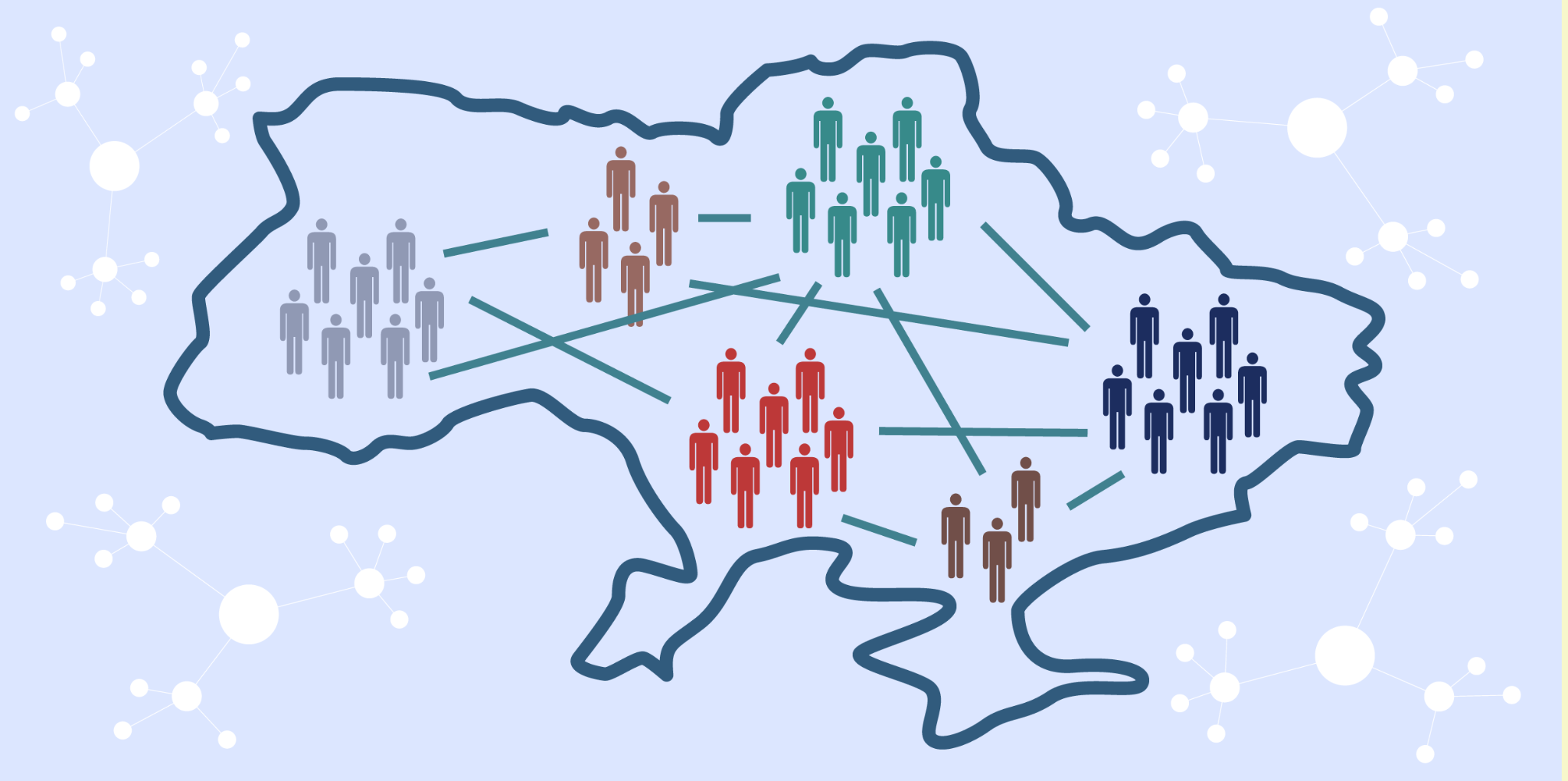 Однією з причин політизації державного управління є відсутність достатньої незалежності державних органів та інститутів від політичних партій та владних структур. Це може бути результатом недостатньої регуляторної бази та недостатньої відповідальності державних службовців за свої дії. Також політизація державного управління може бути результатом поганого управління та недостатньої професійності державних службовців, які не мають достатніх знань та досвіду для ефективної роботи.
Щоб зменшити політизацію державного управління, необхідно підвищувати незалежність державних органів та інститутів від політичних партій, забезпечувати професійну підготовки кадрів.
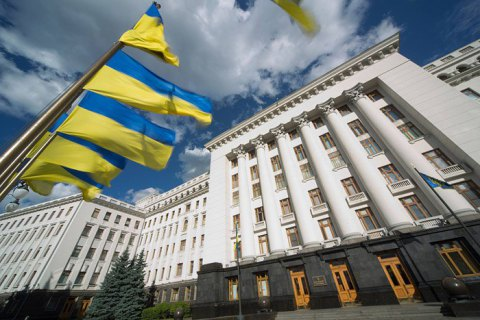 Політизація державного управління може мати як позитивні, так і негативні наслідки.
До позитивних наслідків можна віднести:
Збільшення ефективності державного управління. Коли державні органи діють відповідно до політичної волі, це може сприяти швидшому та більш ефективному прийняттю рішень.
Забезпечення політичної стабільності. Коли державні органи враховують політичні інтереси, це може допомогти забезпечити стабільність в країні та запобігти політичним кризам.
Збільшення відповідальності державних органів. Політичні чинники можуть накладати вимоги на державні органи та стежити за їх роботою, що може забезпечити відповідальніше ставлення до виконання державних функцій.
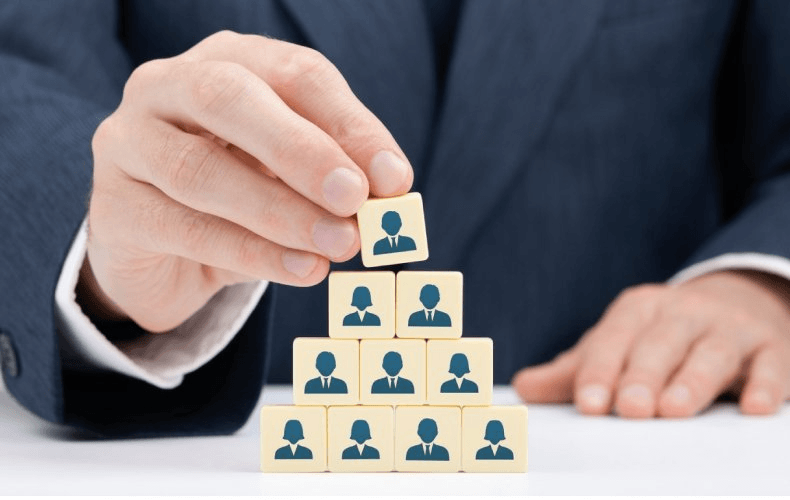 До негативних наслідків можна віднести:
Корупцію та відмивання грошей. Політичні інтереси можуть стати пріоритетом для державних органів та службовців, що може призвести до використання їх власної влади для отримання вигод та зловживання владою.
Загрозу правам та свободам громадян. Коли політичні інтереси переважають над інтересами громадян, може страждати демократія та правова держава, що може призвести до порушення прав та свобод людей.
Зменшення довіри до державних органів. Якщо громадяни бачать, що державні органи працюють відповідно до політичних інтересів, а не в інтересах громадян, це може призвести до зменшення довіри до держави та її органів.
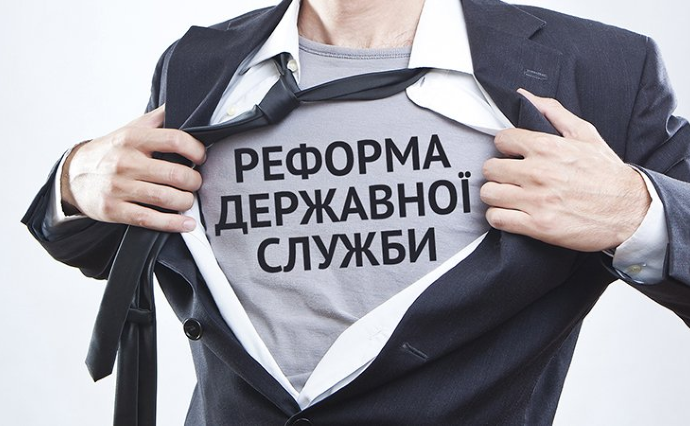 4. Співвідношення політичного та державного управління
Політичне та державне управління є двома різними аспектами влади, але вони пов'язані та взаємодіють один з одним.
Політичне управління - це процес формування та реалізації політичної волі, тобто встановлення пріоритетів, цілей та завдань держави, а також прийняття рішень з їх реалізації.
Державне управління - це процес здійснення влади держави, тобто реалізація політичної волі, закріплена у законах та правилах, через діяльність державних органів та службовців.
Співвідношення політичного та державного управління може бути різним у різних країнах та в різні періоди часу. В деяких країнах політичне управління може мати більший вплив на державне управління, тоді як в інших - навпаки.
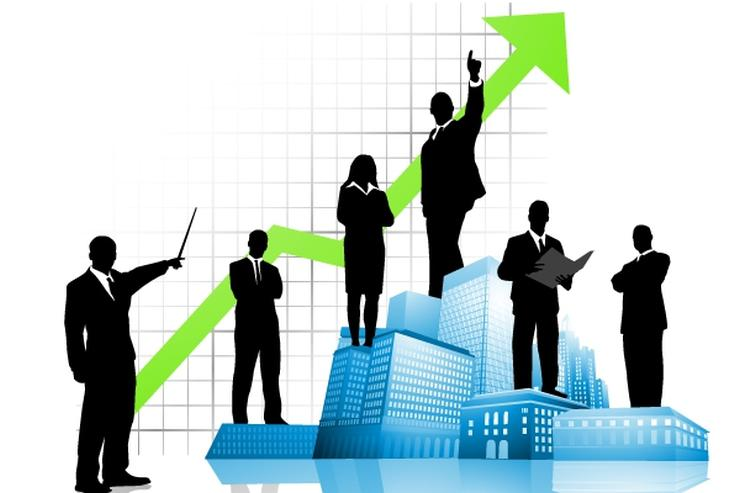 З одного боку, політичне управління є необхідним для формулювання та визначення цілей та завдань держави, які реалізуються через державне управління. Політичні лідери встановлюють пріоритети та напрямки розвитку країни, які державні органи мають виконувати.
З іншого боку, державне управління забезпечує реалізацію політичної волі через конкретні дії та заходи, що здійснюються державними органами та службовцями. Державне управління забезпечує забезпечення прав та свобод громадян, забезпечення ефективності роботи державних служб та органів, та боротьбу з корупцією та злочинністю.
Отже, політичне управління та державне управління є двома взаємопов'язаними аспектами влади, але вони виконують різні функції та мають різні цілі.
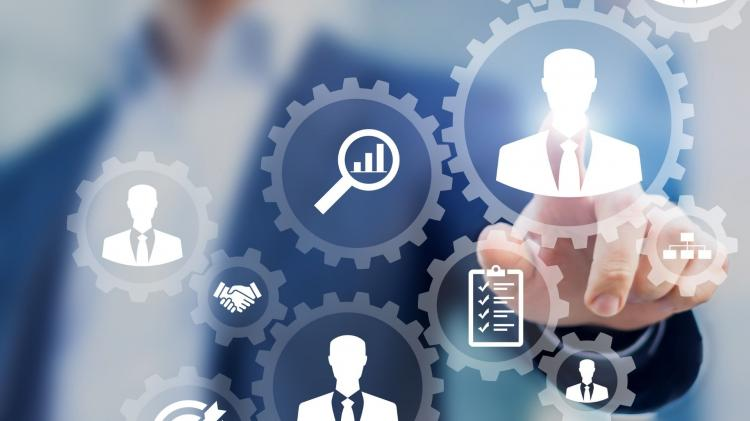 Політичне управління - це процес формування та реалізації політичної волі, тобто встановлення пріоритетів, цілей та завдань держави, а також прийняття рішень з їх реалізації. Цей процес здійснюють політичні лідери, політичні партії та інші політичні сили. Основною метою політичного управління є формування та реалізація політики держави, яка відповідає потребам та інтересам громадян.
Державне управління охоплює всі види діяльності, які виконуються урядом або державними органами з метою забезпечення реалізації державної політики та забезпечення благополуччя громадян. Це включає в себе прийняття рішень, розробку та реалізацію програм, виконання законів та регулювання діяльності різних сфер життя.
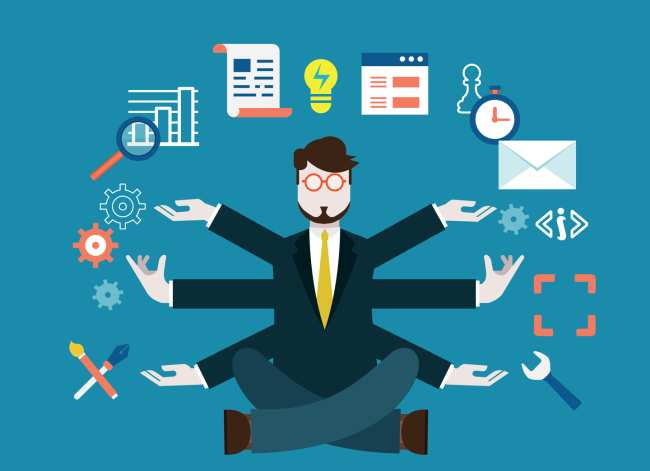 Політичне управління та державне управління мають різні функції, але вони є нерозривно пов'язаними. Політичне управління встановлює цілі та напрямки державної політики, визначає завдання та пріоритети держави. Державне управління забезпечує виконання цієї політики, використовуючи доступні ресурси та інструменти. Доцільне політичне управління допомагає досягти ефективного державного управління.
Отже, політичне управління та державне управління є важливими складовими державного апарату. Вони взаємопов'язані та взаємодіють, щоб забезпечити реалізацію державної політики та забезпечити благополуччя громадян.
Державне управління є складовою політичного управління, тобто є процесом реалізації державної виконавчої влади як засобу функціонування будь-якої соціальної спільноти. У деяких країнах (наприклад, у Хорватії) цією діяльністю держави відає окреме міністерство.
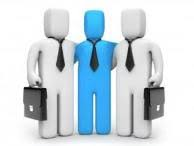 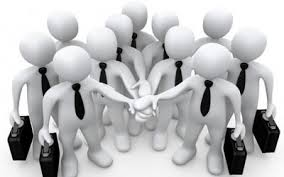 5. Спільні та відмінні риси між політичним та державним управлінням
Політичне та державне управління є двома різними, але взаємопов'язаними концепціями. Ось деякі спільні та відмінні риси між ними:
Спільні риси:
Мета: Метою політичного та державного управління є забезпечення ефективного та ефективного функціонування держави та її інституцій, забезпечення благополуччя та захисту прав громадян.
Пов'язаність: Політичне та державне управління є нерозривно пов'язаними. Політичне управління встановлює цілі та напрямки державної політики, а державне управління забезпечує виконання цієї політики.
Використання ресурсів: Політичне та державне управління використовують ресурси держави, включаючи людські, фінансові та матеріальні ресурси.
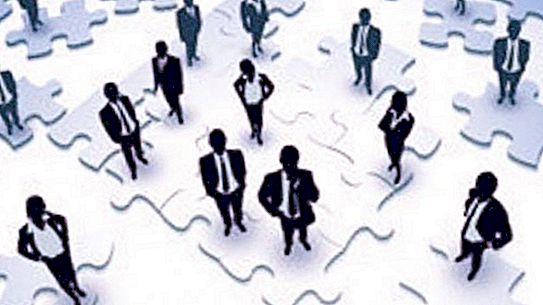 Відмінні риси:
Функції: Політичне управління здійснює політичний вплив на процес прийняття рішень, тоді як державне управління забезпечує виконання цих рішень та контролює їхню реалізацію.
Напрямки діяльності: Політичне управління відповідає за розробку та визначення політики, тоді як державне управління відповідає за її реалізацію та контроль.
Рівень влади: Політичне управління здійснюється на вищому рівні влади, в той час як державне управління відбувається на нижчому рівні влади.
Часові рамки: Політичне управління зазвичай має довгостроковий характер.
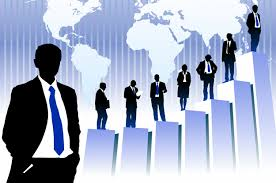 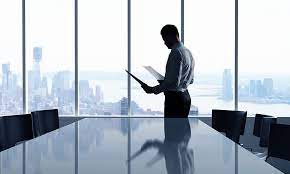 Питання для перевірки
Визначте зміст поняття “політичне управління”?
Визначте зміст поняття “державне управління”?
Назвіть спільні та відмінні риси між цими поняттями?
Якими інститутами представлене політичне управління?
Які форми може приймати політичне управління?
Назвіть основні підходи до концептуалізації механізмів політичного управління?
Чим відрізняється політичне від державного управління?
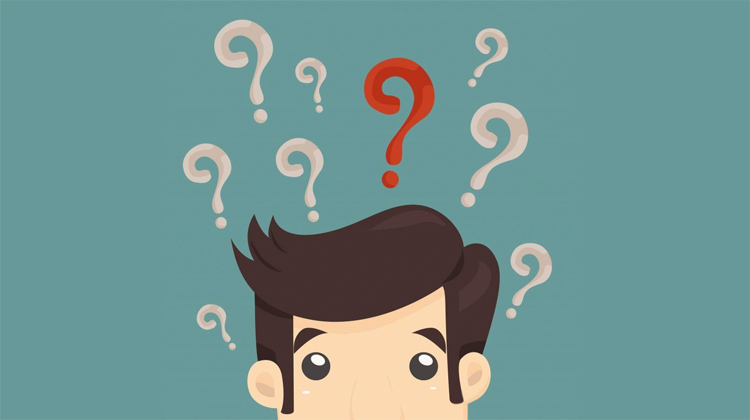 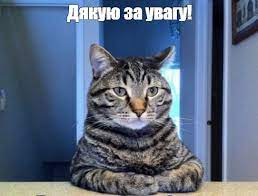